Fotboll 2022
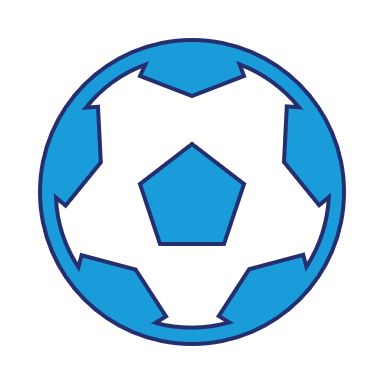 Idrott & Fritid
7 december 2021
Aktuellt
På Sävja IP fördelas inga tider vintern 2022.  
3 uppvärmda planer. Löten, Österängen och Johannesbäck
Ny sluttid på Johannesbäck, 22:00
Snöröjningen kommuniceras på kommunens Facebooksida.
facebook.com/idrottfritiduppsalakommun
2
Principer för snöröjning
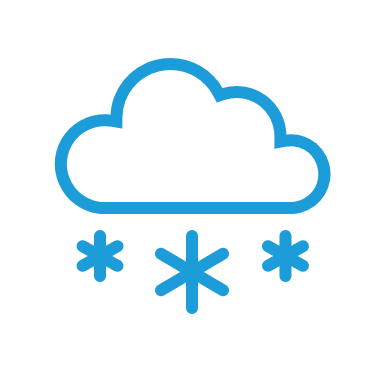 Planerna snöröjs från v 2 till och med v 15
Löten, Johannesbäck och Österängen snöröjs året runt
Ingen snöröjning under tiden det snöar
Ingen snö får läggas utanför staketen, vid mycket snö blir planerna mindre
Ingen snöröjning om det är -15 grader eller kallare
Det är ej tillåtet att själv skotta planen
3
Bokningsperioder
4
Prioriteringsordning snöröjning
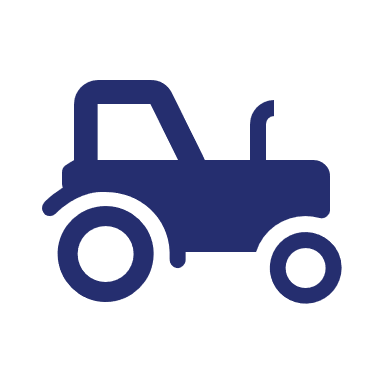 Vardagar
Löten
Österängen
Johannesbäck
Årsta
Valsätra
Ekeby
Stenhagen
Ärentuna
Bälinge
Helger t.o.m. vecka 7
Löten
Österängen
Johannesbäck
Helger fr.o.m. vecka 8
Löten
Österängen
Johannesbäck
Årsta
Valsätra
Ekeby
Stenhagen
Ärentuna
Bälinge
5
Avbokning
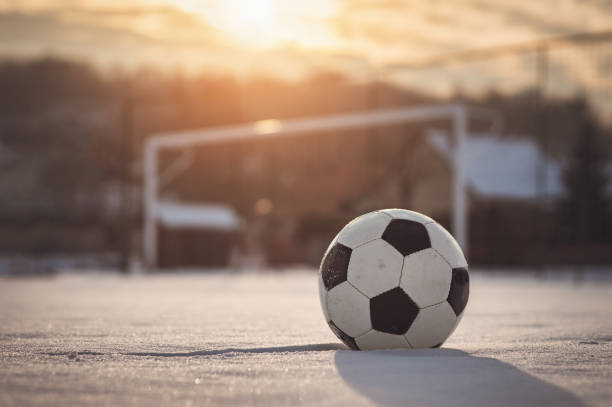 Vid dåligt väder/ospelbar plan kan tiden avbokas i efterhand.
Kostnadsfri avbokning senast 5 dygn i förväg för spelbar plan
6
6
Träningsmatcher/Upplandscupen
7
Seriematcher
8
Ordinarie säsong
På vissa planer fördelas träningstiderna mellan föreningar och meddelas till Bokningsservice.
Om det inte sker görs fördelningen av Bokningsservice.

Planvila naturgräs vecka 27-29, all träning sker på konstgräs under den perioden.
9
Övrigt
Hjälp till att flytta målen efter avslutad träning
Plocka upp tejp m.m. efter träning/match
Flytta målen från målområdet vid övningar
Ställ inte målen mot snövallen
10
10
10
Kontaktinformation
Anläggningsfrågor - Verksamhetsdriften
                    studenternas@uppsala.se
                     018 727 06 22

Bokningsfrågor – Bokningsservice
                     bokning@uppsala.se
                     018 727 13 90 måndag-fredag 09:00-12:00
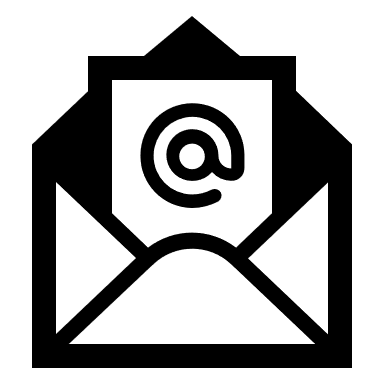 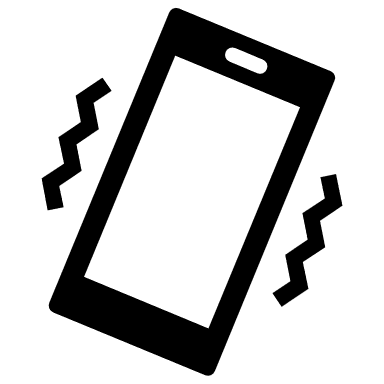 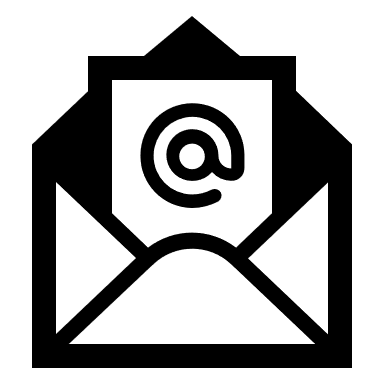 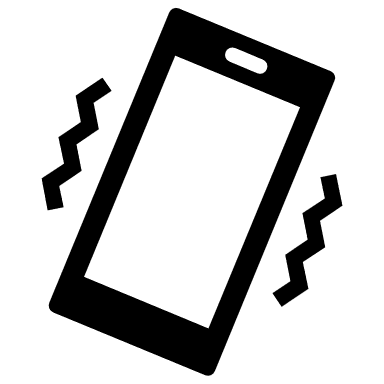 11